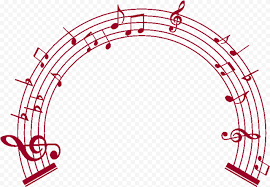 PHÒNG GIÁO DỤC QUẬN LONG BIÊN       TRƯỜNG MẦM NON NẮNG MAI
HOẠT ĐỘNG ÂM NHẠC
Đề tài: Dạy hát: “Bầu và bí”
                       Nghe hát : “Cây trúc xinh”
                                Lứa tuổi:  5 – 6 tuổi
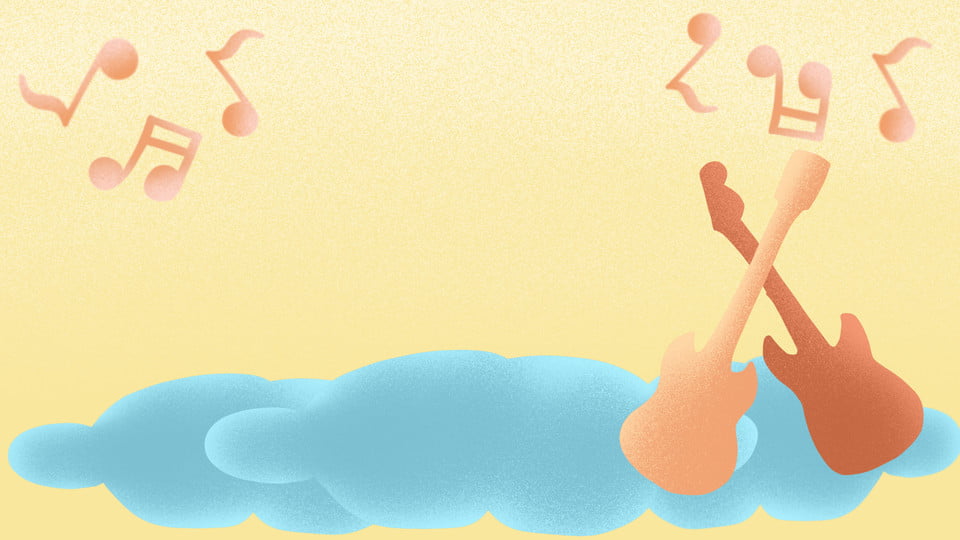 DH: Bầu và bí:
Hát theo nhạc
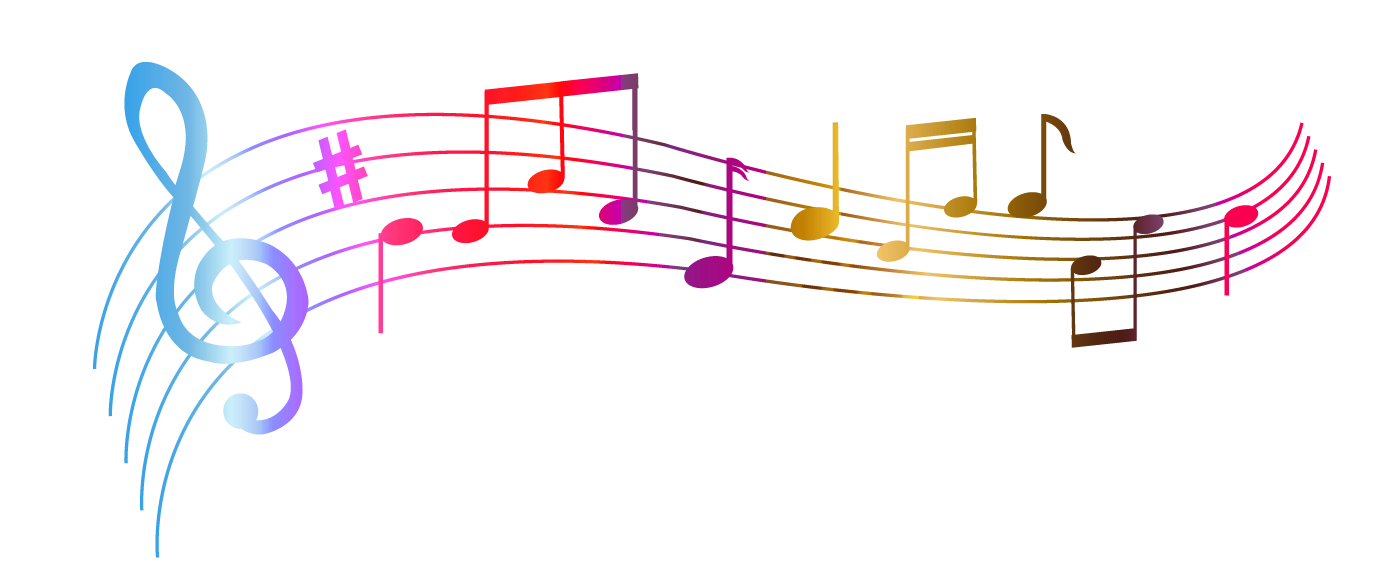 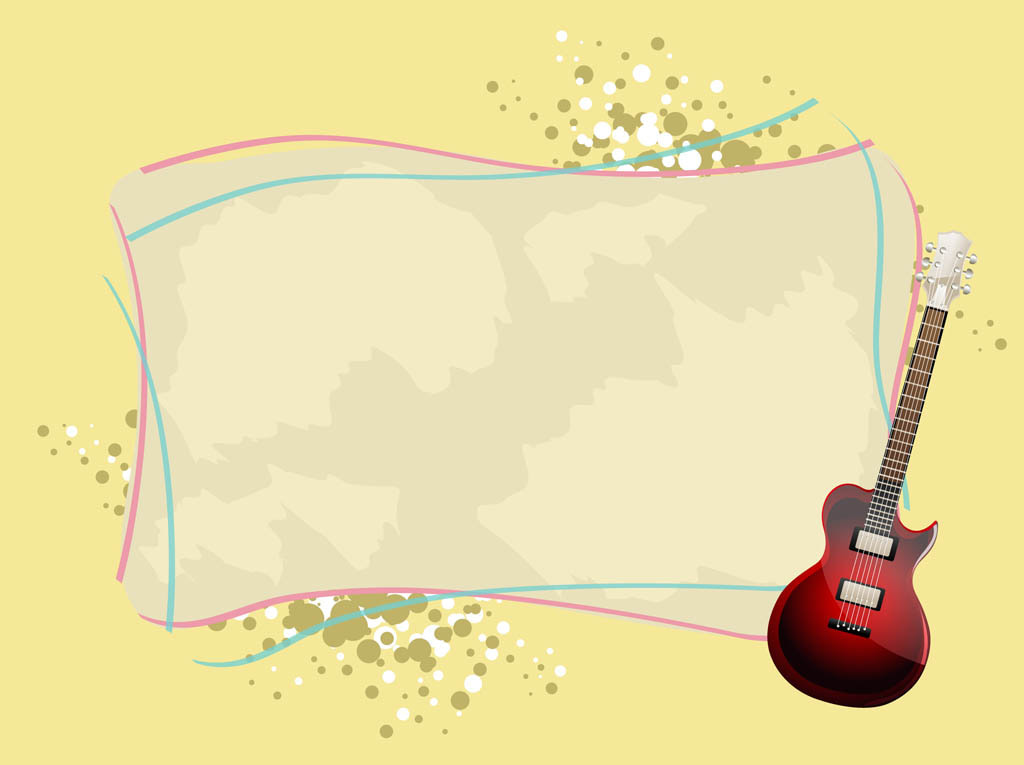 NH:“Cây trúc xinh)”
Bài hát nói về điều gì?
Trò chơi : Nghe tiết tấu tìm đồ vật
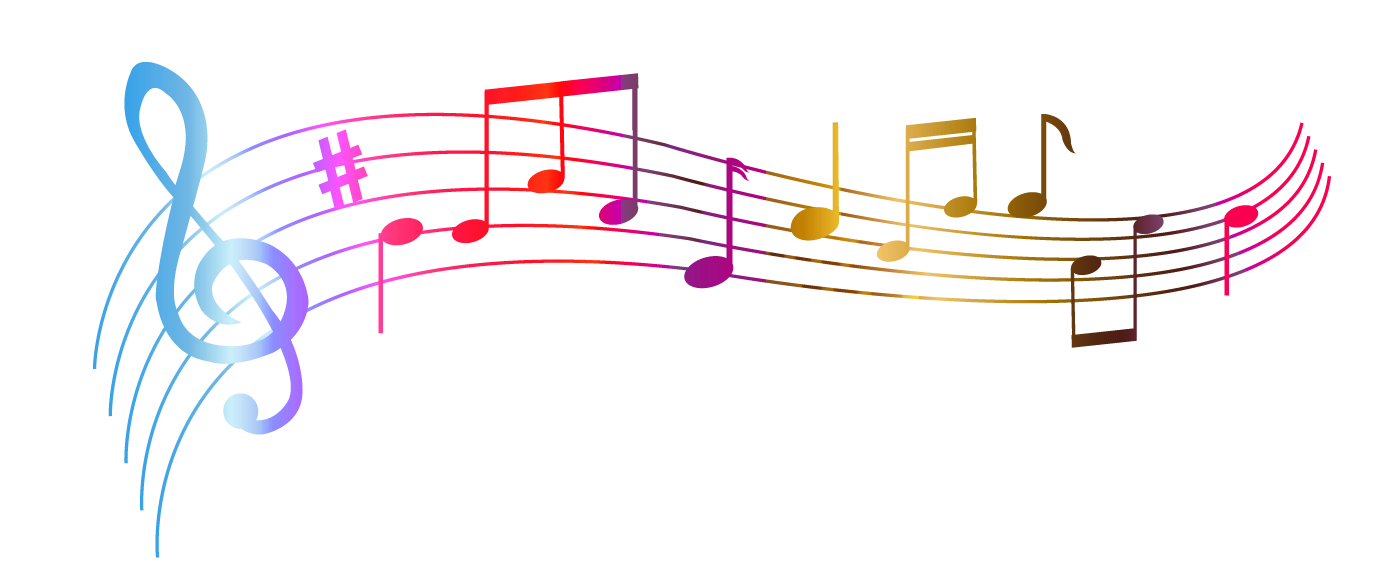 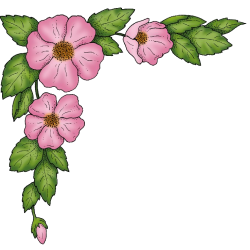 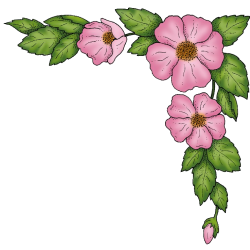 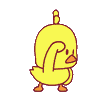 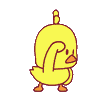 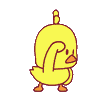 GIỜ HỌC ĐÃ KẾT THÚC
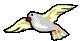 CHÚC CÁC BÉ CHĂM NGOAN HỌC GIỎI
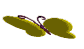 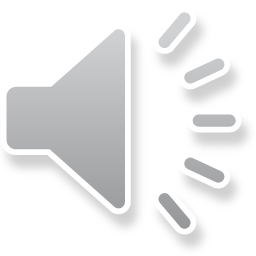 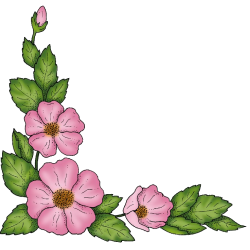 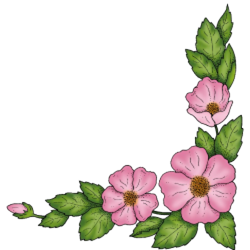 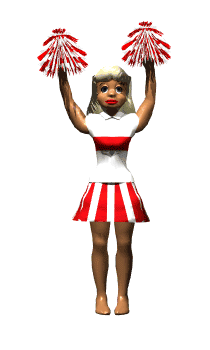 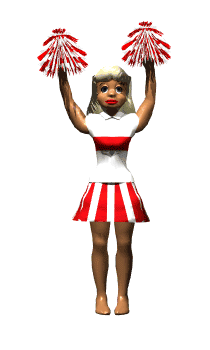